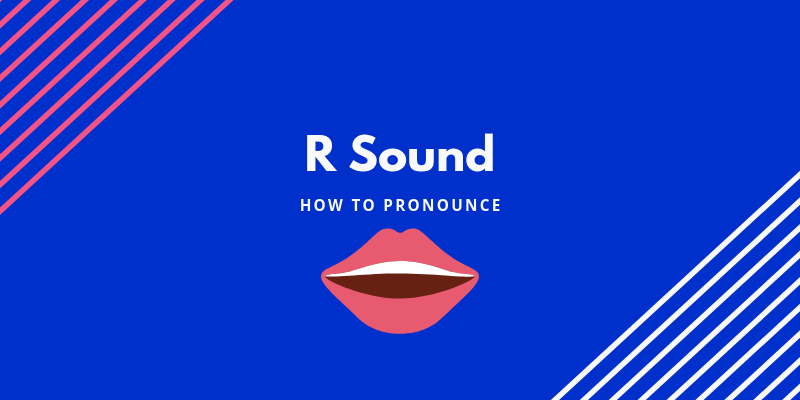 /[r]/
/[ɹ]/
/[ɾ]/
Spanish: <r->, <-rr-> => /[r]/
                <-r->, <-r>  => /[ɾ]/
English: <r->, <-r->, <-r> => /[ɹ]/
S: https://soundsofspeech.uiowa.edu/spanish
E: https://www.youtube.com/playlist?list=PLYJV5Moz9cfymC5YbeHTY7fNcarXYc7z-
1
<r> => / ɾ / - /ɹ/ PRODUCTION PICTURE
Spanish-English
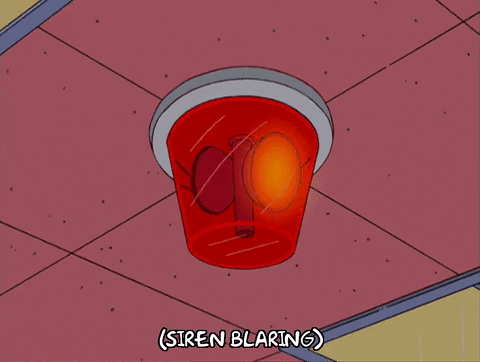 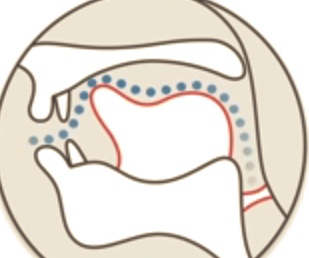 2
SPANISH - ENGLISH R-Sounds
[ ɾ ] voiced, apico-alveolar, oral, flap
[ ɾ̪ ] + t/d  voiced, apico-dental, oral, flap
English [ ɾ ]
Spanish / ɾ /
/ ɾ / voiced, apico-alveolar, oral, flap (tap)
[ ɾ ]=> allophone of /t-d/ in intervocalic position as part of an unstressed syllable
vls.c.+ [ɾ̥] voiceless, apico-alveolar, oral, flap
[ r ] voiced, apico-alveolar, oral, trill, resonant (Free Variation)
3
Broad distribution is  partial.
PHONETIC AND PHONEMIC DISTRIBUTION
Spanish /ɾ/
Narrow distribution  is partial, complementary, and free variation.
4
CONTRASTIVE  TRANSFER ANALYSIS
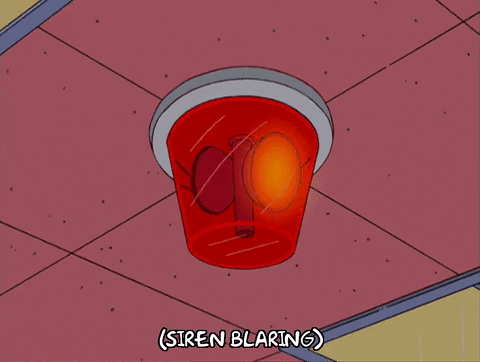 X
[ɹ ]
S.S.Common mistake
S.S=>common mistake =>
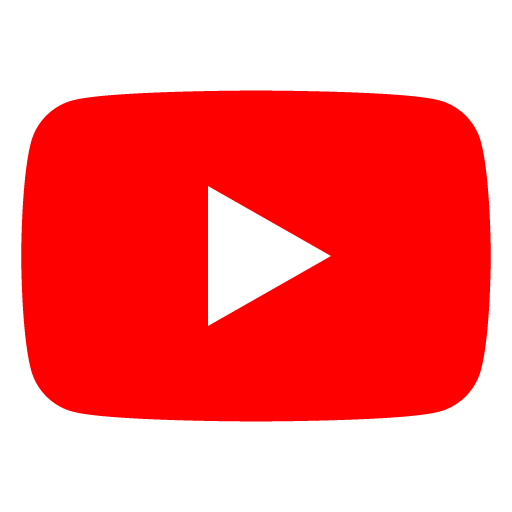 E: More R-colored Sounds
5
SPANISH - ENGLISH R-Sound
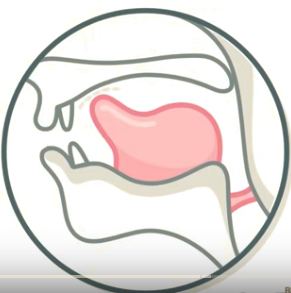 /ɹ/ voiced, apico-post alveolar, oral, retroflex, approximant
6
[ -ɚ ] rhotacized, closed (unstressed) mid, central vowel
ENGLISH R-Sound
/ɹ/ voiced, apico-post alveolar, oral, retroflex, approximant
English /ɹ/
[ ɹ ] voiced, apico-post alveolar, oral, retroflex, approximant
vl.c.s.+ [ ɹ̥ ] voiceless, apico- post alveolar, oral, retroflex, approximant
[ -ɝ ] rhotacized, open (stressed), mid, central vowel
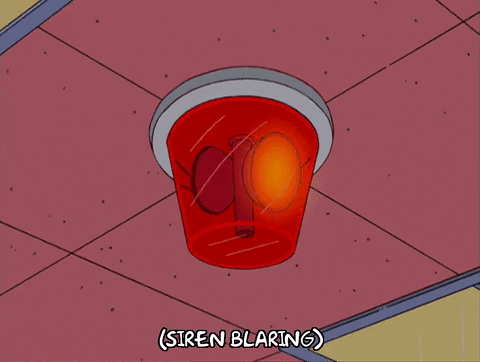 7
PHONETIC AND PHONEMIC DISTRIBUTION
English  /ɹ/
Broad distribution is  total.
Narrow distribution is total,  complementary.
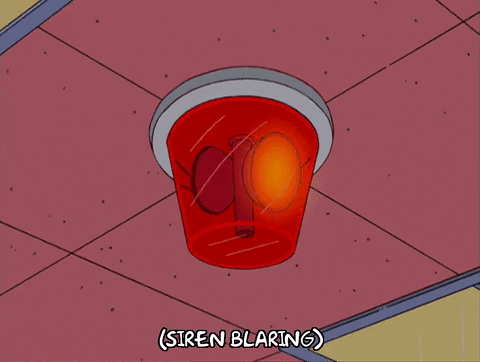 Complementary Distribution => Phonetic Conditions
8
CONTRASTIVE  TRANSFER ANALYSIS
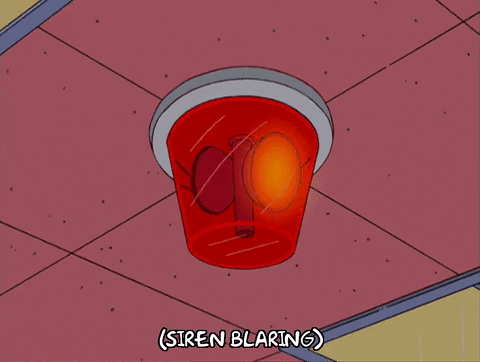 X
X
[ ɾ ]
[ r ]
<= S.S. Common mistake
Correct English R-sounds
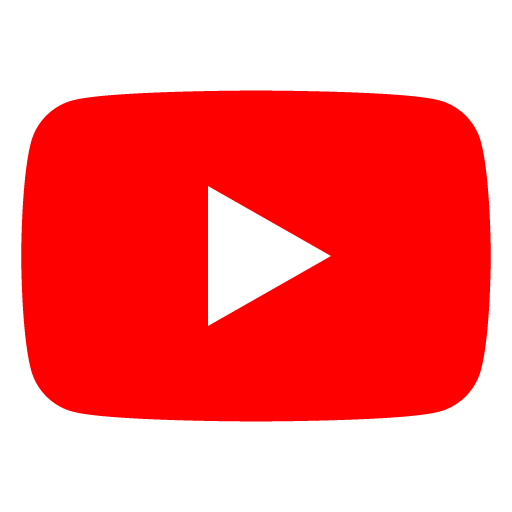 More R-colored Sounds
9
/r/ PRODUCTION PICTURE
Spanish - English
S: https://soundsofspeech.uiowa.edu/spanish
10
SPANISH  /r/
English
Spanish /r/
X
[ r ] voiced, apico-alveolar, oral, trill, resonant.
/r/ voiced, apico – alveolar, oral, trill.
[r] voiced, apico–alveolar, oral, trill.
11
PHONETIC AND PHONEMIC DISTRIBUTION
Spanish /r/
English /r/
Broad / Phonemic distribution is  partial.
Narrow / Phonetic distribution is partial and  free variation
X
FV
FV
12
CONTRASTIVE  TRANSFER ANALYSIS
X
√
[ɹ ]
<= S.S. Common mistake
S.S=>common mistake =>
Referrence:
Mejía, P. (2013). Contrastive Phonology. A Descriptive Linguistics Course for Spanish-English Teachers. Classroom Publishing.
13